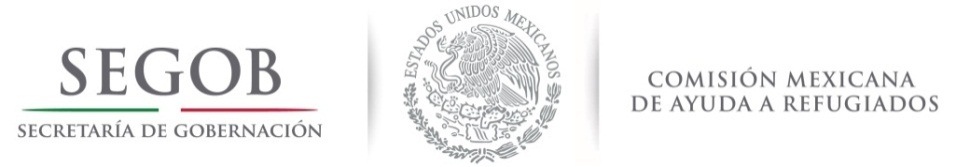 Subsecretaría de Población, Migración y Asuntos Religiosos
Coordinación General de la Comisión Mexicana de Ayuda a Refugiados
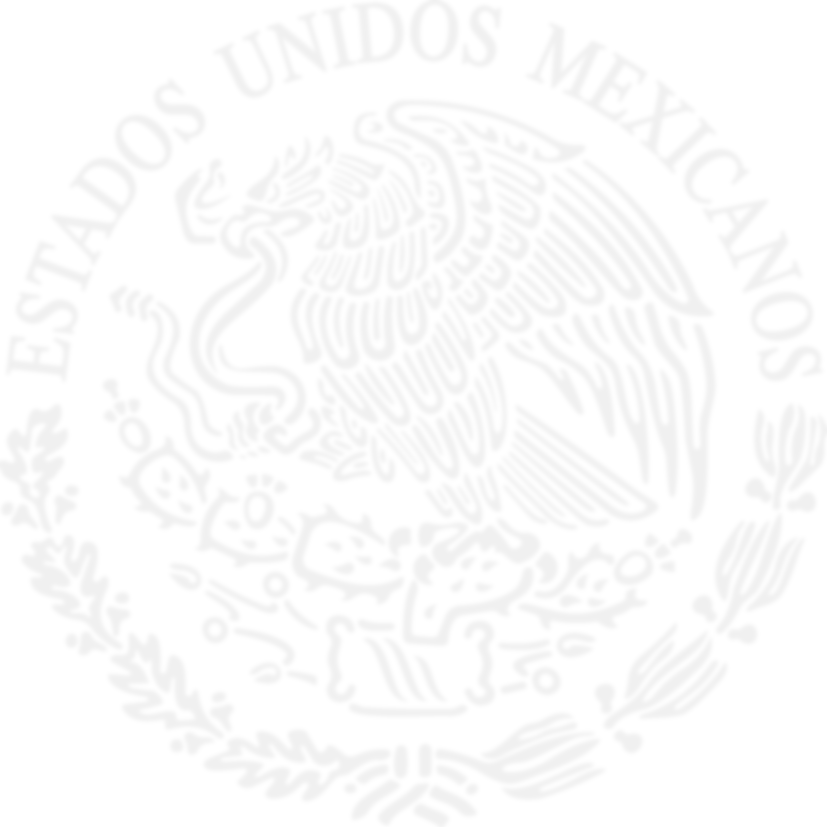 COMISIÓN MEXICANA DE AYUDA A REFUGIADOSPROTOCOLO DE EVALUACIÓN INICIAL PARA LA IDENTIFICACIÓN DE INDICIOS DE NECESIDADES DE PROTECCIÓN INTERNACIONAL EN NNA NO ACOMPAÑADOS O SEPARADOS
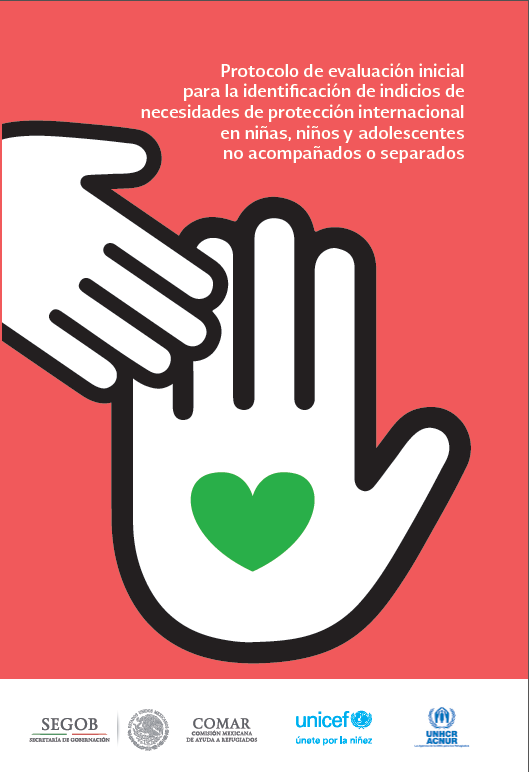 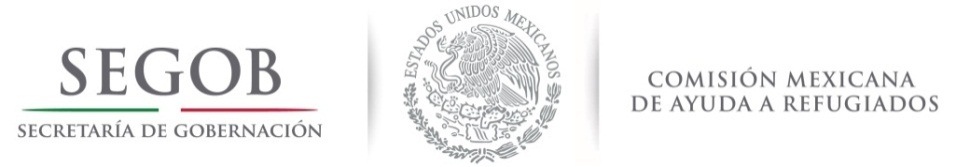 Subsecretaría de Población, Migración y Asuntos Religiosos
Coordinación General de la Comisión Mexicana de Ayuda a Refugiados
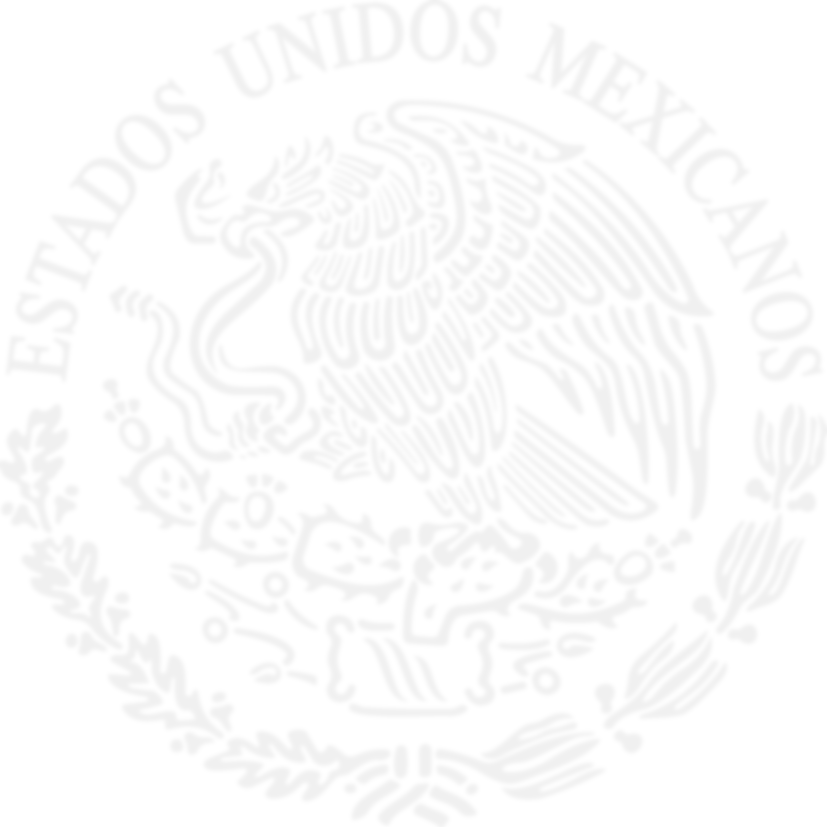 Proyecto de Elaboración e Implementación

Se cuenta con la participación de ACNUR, DIF Nacional, UPM, INM y COMAR.

Inicia con un Proyecto Piloto de Implementación en la Estación Migratoria
del Distrito Federal:

Implementado por Oficiales de Protección a la Infancia.
Capacitación de ACNUR 

Revisión del Proyecto por UNICEF

Implementado por personal de la COMAR
Participación de UNICEF y ACNUR en entrevistas de detección

Proceso de revisión con ONG
2
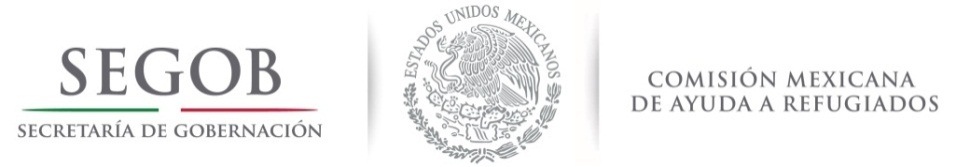 Subsecretaría de Población, Migración y Asuntos Religiosos
Coordinación General de la Comisión Mexicana de Ayuda a Refugiados
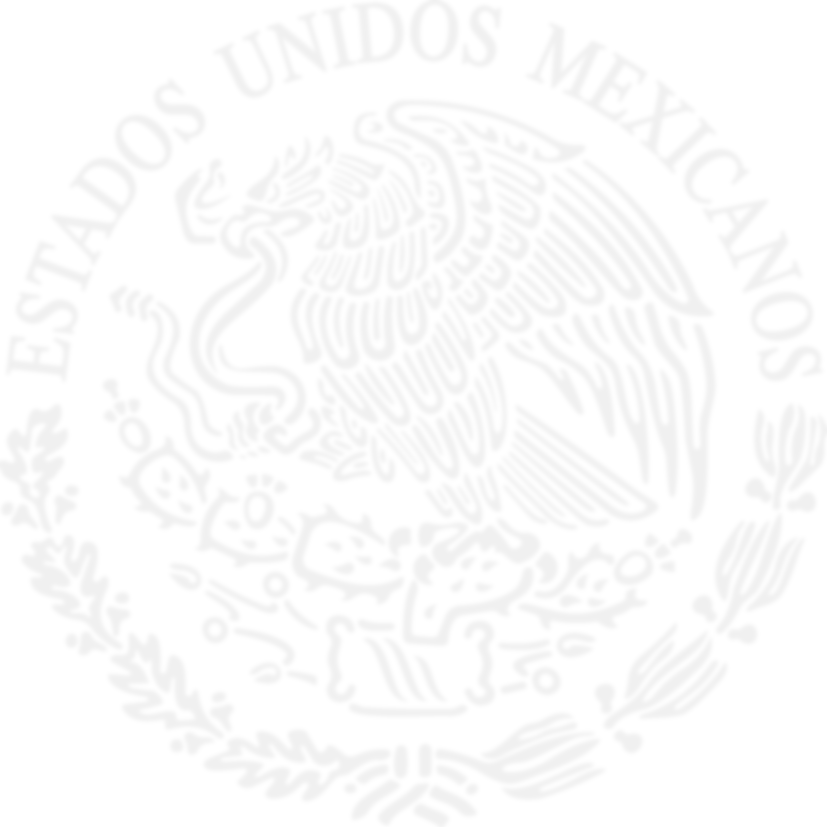 CONTENIDO

Introducción

Objetivo

Alcance

Marco Normativo Especifico

Procedimiento de Atención

Glosario

Anexo
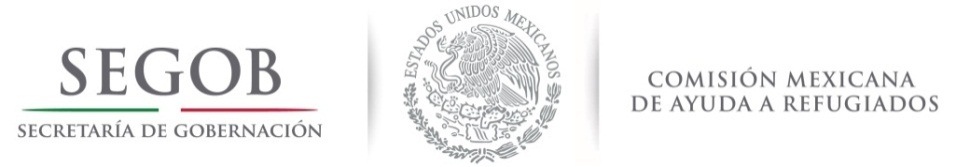 Subsecretaría de Población, Migración y Asuntos Religiosos
Coordinación General de la Comisión Mexicana de Ayuda a Refugiados
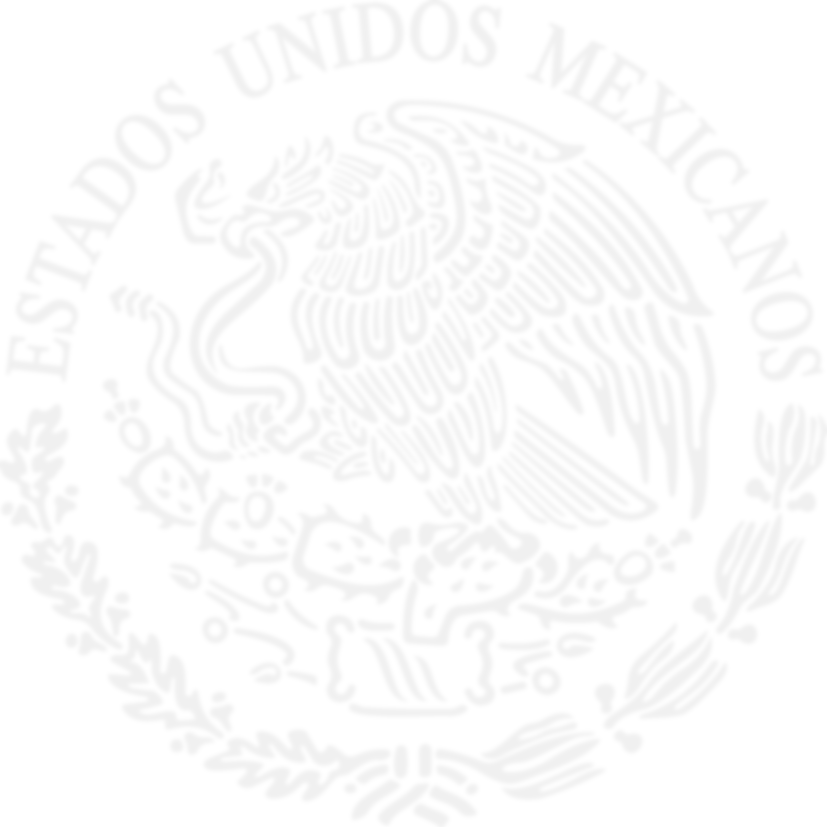 OBJETIVO Y ALCANCE

Mejorar los procedimientos de detección de necesidades de protección internacional. 

Garantizar la comprensión de la información relacionada al derecho de las NNA a solicitar la condición de refugiado.

Cambio de metodología en la forma de brindar información sobre el procedimiento de reconocimiento de la condición de refugiado.

Favorecer la canalización de casos de NNA y mejorar la coordinación interinstitucional.

Dirigido a las autoridades quienes en el desempeño de sus labores  tienen contacto con NNA no acompañados o separados.

Implementarse a nivel nacional.
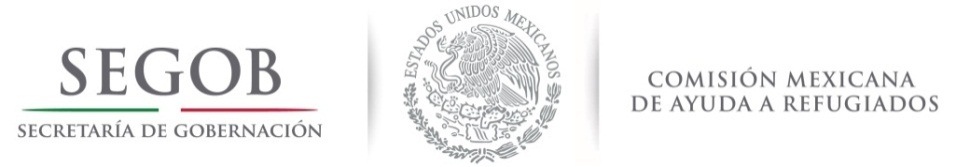 Subsecretaría de Población, Migración y Asuntos Religiosos
Coordinación General de la Comisión Mexicana de Ayuda a Refugiados
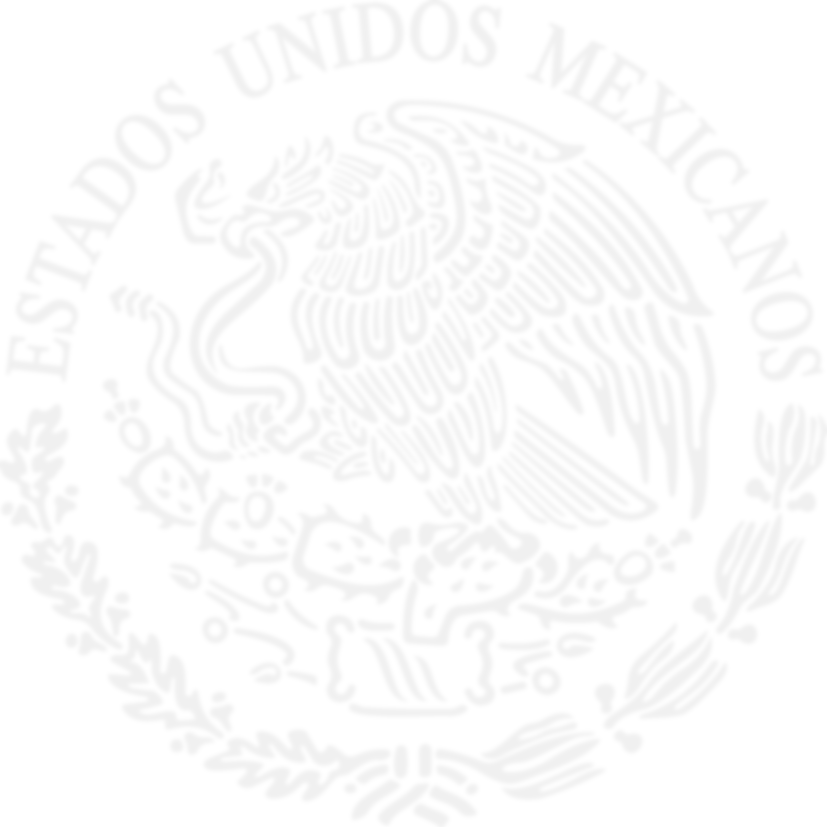 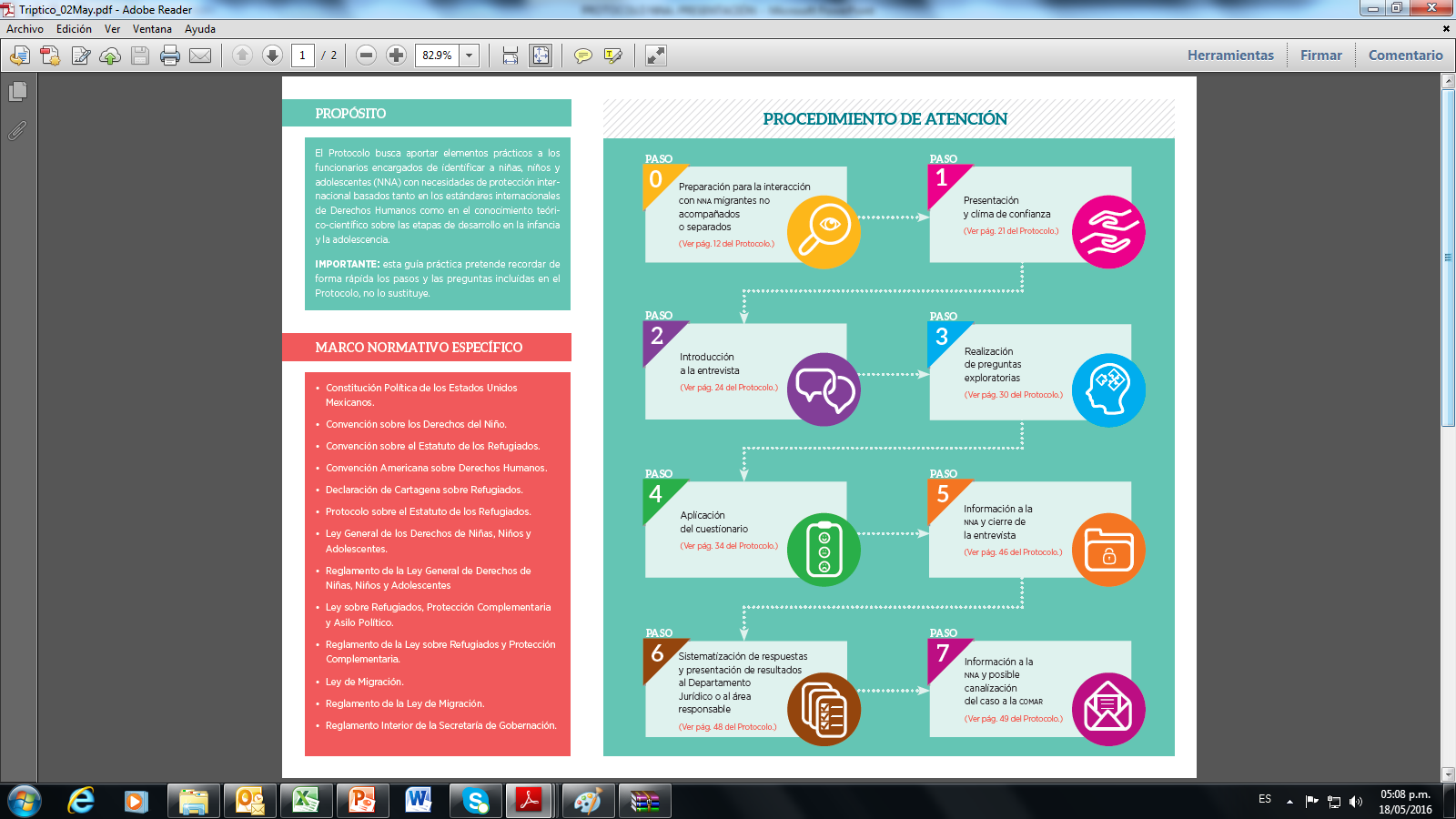 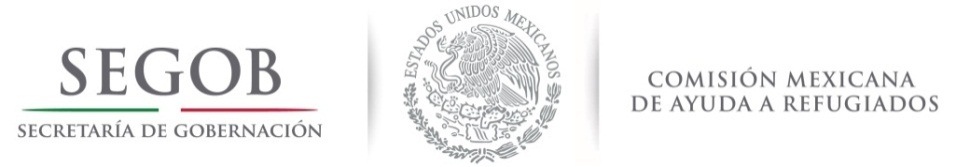 Subsecretaría de Población, Migración y Asuntos Religiosos
Coordinación General de la Comisión Mexicana de Ayuda a Refugiados
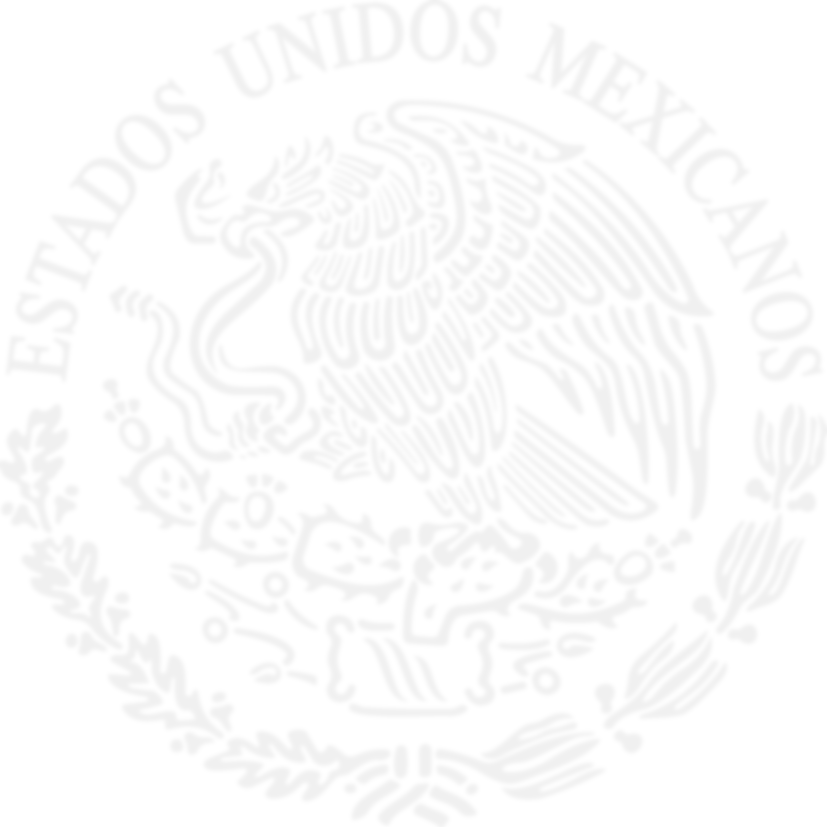 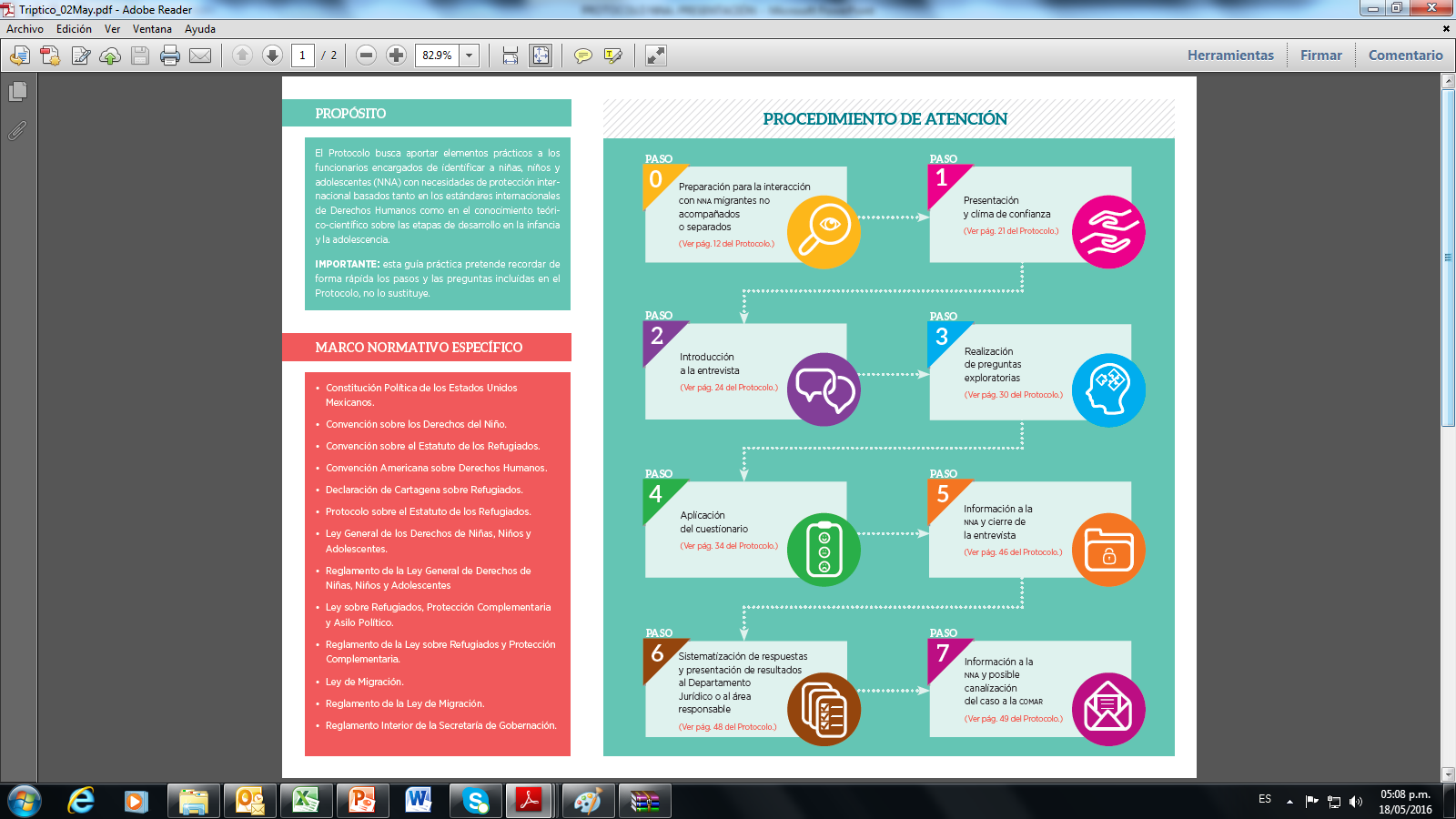 solprotocolo@segob.gob.mx
Informar máximo al día siguiente a la COMAR;

Anexar las dos entrevistas aplicadas a cada NNA, y

Remitir los originales de las entrevistas a:
Dinamarca No. 84, Colonia Juárez, Delegación Cuauhtémoc, C.P. 06600, Ciudad de México
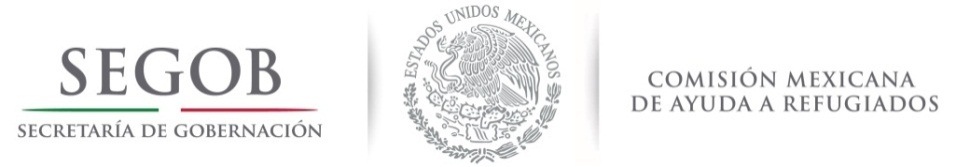 Subsecretaría de Población, Migración y Asuntos Religiosos
Coordinación General de la Comisión Mexicana de Ayuda a Refugiados
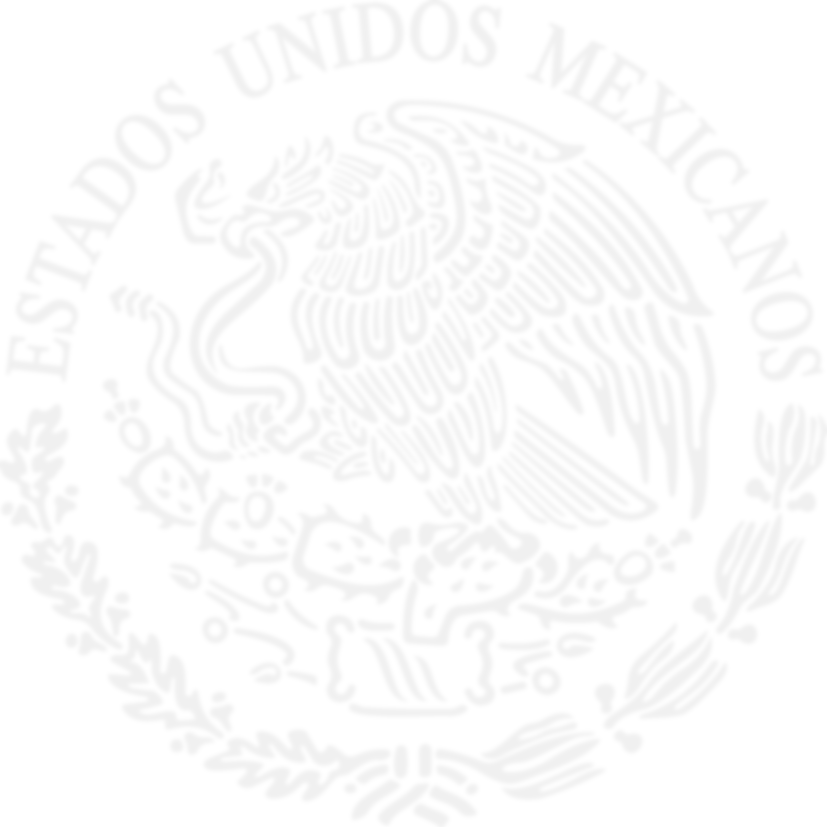 Información adicional de contacto:

5209-8800 extensiones
30133; 30152 y 30154

cperezt@segob.gob.mx
jmmiguel@segob.gob.mx
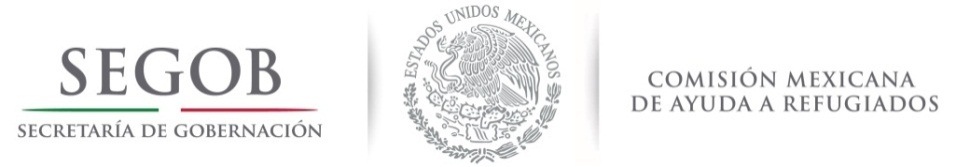 Subsecretaría de Población, Migración y Asuntos Religiosos
Coordinación General de la Comisión Mexicana de Ayuda a Refugiados
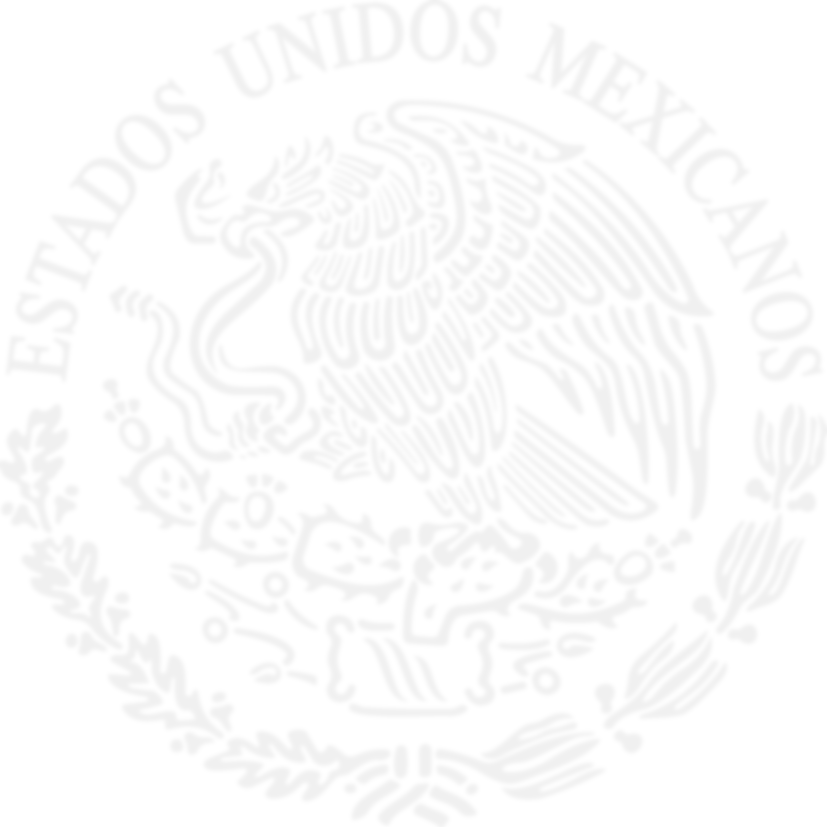 GRACIAS

www.gob.mx/comar